Careers in the Art and Design Sector
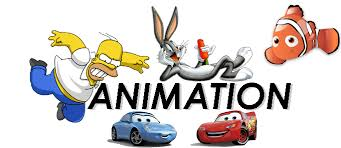 What is the Art and Design Sector?Careers in Art and Design are all about creating products which are appealing to the eye. Although the design of a product is also about the importance of its function.JOBS? Animator, Product Designer, Fine Artist, Architect, Computer Games Designer, Interior Designer and many more….
What jobs are in the Art & Design Sector?
You can research many jobs related to Art and Design on - The National Careers Service Website – simply type into google ‘next step job profiles’ and a list of job sectors will appear.
Research is useful as it allows you to know what jobs are available within a particular sector
Animators - bring drawings and computer generated characters to life on screen
In this role you could be:

Your day-to-day tasks could include:

creating detailed technical plans using Computer Aided Design software
creating a plan, following building laws and safety regulations
working towards budgets
managing construction
choosing materials
checking building work and progress


SALARY – Starting salary £14,000 going up to £36,000 (average salary for someone who is experienced)
Skills needed
You'll need:

knowledge of media production and communication
to be thorough and pay attention to detail
thinking and reasoning skills
the ability to use your initiative
the ability to work well with your hands
design skills and knowledge
to be flexible and open to change
the ability to work well with others
to be able to use a computer and the main software packages confidently
Entry Requirements:
You could do a foundation degree, higher national diploma or degree. The most useful courses include practical skills and work placements. 
Relevant courses include:
animation
art and design
computer games development
animation production
visual effects
Entry requirements
You'll usually need:

1 or 2 A levels for a foundation degree or higher national diploma
2 to 3 A levels for a degree
Entry requirements
You'll usually need:
5  GCSE’s Levels 4 to 9 (including Maths and English)
OR Apprenticeship
You could take an advanced or higher apprenticeship in creative and digital media. This may help you to get a job as an animation assistant.

Entry requirements
You'll usually need:

5 GCSEs at grades 9 to 4 (A* to C), usually including English and maths, for an advanced apprenticeship
4 or 5 GCSEs at grades 9 to 4 (A* to C) and college qualifications like A levels for a higher or a degree apprenticeship
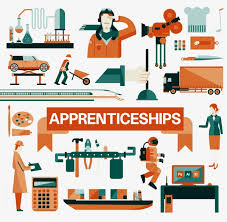 OR On the job
You could start as an animation 'runner' and work your way up to:

digital painter
inbetweener
assistant animator
animator
Related Work Experience
You may find it useful to do some related voluntary or paid work. You can contact broadcasting companies, advertising agencies, animation studios or computer games companies to find out about work experience opportunities.
Location of Jobs?
London has the largest amount of jobs for animators.
www.icould.com
Videos related to different professions
https://icould.com/stories/

HEARING A STORY OF SOMEONE IN A JOB CAN BE VERY USEFUL AS THEY DESCRIBE THEIR EXPERIENCE!!
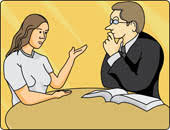